Департамент образования и науки Курганской области ГБУ «Центр помощи детям»
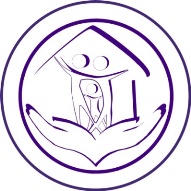 Современные тенденции организации работы ЦПМПК
Трофимова Наталья Сергеевна
педагог-психолог ЦПМПК Курганской области, 
канд. психол. наук
Категории обучающихся, которым необходимы особые подходы в организации комплексного обследования
2
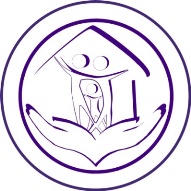 Комплексное обследование детей и подростков с нарушением поведения
3
Дети и подростки с нарушением поведения
Девиантное (отклоняющееся) поведение это устойчивое поведение личности, отклоняющееся от наиболее важных социальных норм, не соответствующее распространенным в обществе ценностям, правилам, стереотипам поведения
	Цель и задачи ПМПК - определение нуждаемости несовершеннолетних с отклоняющимся поведением (не нуждаемости) в специальном педагогическом подходе, особых условиях обучения и воспитания, определение форм обучения и воспитания, подготовки рекомендаций по оказанию несовершеннолетнему психолого-медико-педагогической помощи в соответствии с п. 2 ст. ФЗ РФ от 9 июня 1999 года № 120-ФЗ «Об основах системы профилактики безнадзорности и правонарушений несовершеннолетних»
4
Нормативно-правовое основание для направление детей и подростков на ПМПК
Всеобщая декларация прав человека от 10 декабря 1948 г.
Декларация прав ребёнка от 20 ноября1959 г.
Федеральный закон «Об основных гарантиях прав ребёнка в РФ» от 24 июля1998 г.
Федеральный закон от 29 декабря 2012 г. №273-ФЗ «Об образовании в РФ» 
Федеральный закон от 24 июня 1999 г. №120-ФЗ «Об основах системы профилактики безнадзорности и правонарушений несовершеннолетних» 
Приказ Министерства образования и науки РФ от 20 сентября 2013 г. №1082  «Положение о психолого-медико-педагогической комиссии» утверждено 
Порядок проведения комплексного ППК обследования несовершеннолетних с отклонениями в поведении специалистами ПМПК утвержден 23 ноября 2018 г.
5
Перечень документов
а) заявление о проведении или согласие на проведение обследования ребенка в комиссии родителей (законных представителей);
б) копию паспорта или свидетельства о рождении ребенка (представляются с предъявлением оригинала или заверенной в установленном порядке копии);
в) направление образовательной организации, организации, осуществляющей социальное обслуживание, медицинской организации, другой организации (при наличии);
г) заключение (заключения) психолого-медико-педагогического консилиума образовательной организации или специалиста (специалистов), осуществляющего психолого-медико-педагогическое сопровождение обучающихся в образовательной организации (для обучающихся образовательных организаций) (при наличии);
д) заключение (заключения) комиссии о результатах ранее проведенного обследования ребенка (при наличии);
е) подробную выписку из истории развития ребенка с заключениями врачей, наблюдающих ребенка в медицинской организации по месту жительства (регистрации);
ж) характеристику обучающегося, выданную образовательной организацией (для обучающихся образовательных организаций), в соответствии с письмом Департамента образования и науки Курганской области от 26 декабря 2018 г.№2941/18;
з) письменные работы по русскому (родному) языку, математике, результаты самостоятельной продуктивной деятельности ребенка (рисунки).
Для комплексного обследования несовершеннолетних с отклонениями в поведении в соответствии с Федеральным законом РФ от 9 июня 1999 г. №120-ФЗ «Об основах системы профилактики безнадзорности и правонарушений несовершеннолетних»  и письмом Министерства образования и науки РФ от 12 июля 2018г. № 97-4204 «О направлении методических рекомендаций» вышеуказанные документы дополняются:
- материалами прекращенного уголовного дела или материалами об отказе в возбуждении уголовного дела в отношении несовершеннолетнего либо заверенные в установленном порядке копии таких материалов; 
- постановлением начальника органа внутренних дел или прокурора о проведении комплексного психолого-медико-педагогического обследования с целью определения форм его дальнейшего обучения и воспитания, направлений и объема психолого-медико-педагогической помощи;
- справкой органа внутренних дел, содержащей сведения о правонарушениях, ранее совершенных несовершеннолетним, и принятых в этой связи мерах воздействия;
- заключением медицинской организации о состоянии здоровья несовершеннолетнего и о возможностях его помещения в специальное учебно-воспитательное учреждение закрытого типа.
6
Этапы ПМПК диагностического обследования несовершеннолетних с нарушениями поведения
1 этап
Оценка социальным педагогом имеющейся информации о ребенке
2 этап
Дифференциальная диагностика поведенческих нарушений несовершеннолетнего педагогом-психологом
3 этап
Совместная оценка психологом и психиатром особенностей психического развития несовершеннолетнего
Оценка специфики познавательной деятельности и освоения образовательной программы
Отсутствие трудностей в освоении ООП и необходимости её изменения
4 этап
Совместная оценка дефектологом и логопедом особенностей овладения ООП и его обучаемости
Определение специальных условий получения образования
7
8
Программно-методический комплекс дифференциальной диагностики поведенческих нарушений несовершеннолетних «Диагност-Эксперт»
Оценка склонности к различным формам отклоняющегося поведения (СОП, ДАП-П, СДП)
Определение личностных особенностей, типа акцентуации характера, многофакторного исследования личности Кеттела (ИТО, ИТДО, МПДО, ММИЛ-ДВ, ММИЛ-ПВ)
Диагностика САН, эмоционального интеллекта, стиля саморегуляции (САН, ССП) 
Оценка уровня эмоционального интеллекта (ТЭмИн)
Диагностика СПА; коппинг стратегий (СПА, ИКС, ПДА К-М)
Определение уровня личностной агрессивности и конфликтности, враждебности и агрессии (ЛАК, ВРАО)
Оценка уровня правовых знаний и гражданского сознания (ТПГС)
Определение уровня самооценки и мотивации одобрения (МДСМО) 
Оценка тревожности (ММОДТ)
9
Заключение ПМПКо предоставлении психолого-педагогической, медицинской и социальной помощи и организации специального педагогического подхода к обучающемуся с девиантным поведением, испытывающему трудности в освоении основных общеобразовательных программ, развитии и социальной адаптации
Ф.И.О. ребенка: ХХХ   ХХХ ХХХ
Дата рождения: хх.0ХХ.2009
Образовательная программа: Основная общеобразовательная программа
Уровень образования: основной общий
Реализация образовательной программы с применением электронного обучения и дистанционных образовательных технологий: при отсутствии медицинских противопоказаний
Направления коррекционной работы:
Педагог-психолог: коррекция и развитие компетенций коммуникативной, эмоционально-волевой, личностной и мотивационной сферы, профилактика социально нежелательного поведения, развитие функций программирования и контроля
Социальный педагог: профилактика и коррекция асоциального (девиантного) поведения обучающегося, повышение уровня правовой грамотности обучающегося и его семьи
10
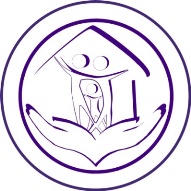 Комплексное обследование детей иностранных граждан, а также детей, прибывших из ДНР и ЛНР
11
Нормативно-правовая база
Всеобщая декларация прав человека от 10 декабря 1948 г.
Декларация прав ребёнка от 20 ноября 1959 г.
Федеральный закон «Об основных гарантиях прав ребёнка в РФ» от 24 июля 1998 г.
Федеральный закон от 29 декабря 2012 г. № 273-ФЗ «Об образовании в РФ» 
Приказ Министерства образования и науки РФ                     от 20 сентября 2013 г. №1082 «Положение о психолого-медико-педагогической комиссии» 
Приказ Департамента образования и науки Курганской области от 23 марта 2022 г.  № 009/1-о «Об утверждении порядка проведения комплексного обследования детей иностранных граждан, а также детей прибывших из ДНР и ЛНР»
12
Основные направления деятельности ЦПМПК по осуществлению комплексного обследования детей иностранных граждан и детей, прибывших из ДНР и ЛНР
Оказание комплексной помощи детям иностранных граждан и детей, прибывших из ДНР и ЛНР, специалистам образовательных организаций, организаций социального обеспечения, органов опеки и попечительства, медицинских организаций по вопросам организации образовательного процесса для данной категории обучающихся
Осуществление учёта данных о детях иностранных граждан и детей, прибывших из ДНР и ЛНР, прошедших комплексное обследование у специалистов ЦПМПК
Проведение мониторинга учёта рекомендаций ЦПМПК по созданию специальных условий для данной категории обучающихся
Осуществление взаимодействия с медицинскими организациями государственной системы здравоохранения Курганской области, с ФКУ «Главное бюро медицинской экспертизы» по вопросам организации обучения детей иностранных граждан и детей, прибывших из ДНР и ЛНР с установленными статусами «Обучающийся с ОВЗ», «Ребёнок-инвалид», «Инвалид».
13
Основание для проведения комплексного обследования
По письменному заявлению родителей (ЗП)
По направлению образовательной организации, организаций осуществляющих социальное обслуживание, медицинских организаций, других организаций с письменного согласия родителей (ЗП)
При отсутствии родителей (ЗП) в соответствии с п. 1       ст. 123 Семейного кодекса РФ от 22 декабря 1995 г. № 223 – ФЗ исполнение обязанностей опекуна (попечителя) детей временно возлагается на органы опеки и попечительства
Медицинское обследование детей до 15 лет при отсутствии родителей (ЗП) согласно п. 2, ст. 23 «Закона о психиатрической помощи и гарантиях прав граждан при её оказании» от 21 июля 1998 г. № 117-ФЗ осуществляется по решению органа опеки и попечительства
14
Перечень документов
а) заявление о проведение комплексного обследования, согласия на обработку персональных данных родителя (ЗП) и ребёнка
б) копия свидетельства о рождении или паспорта ребёнка (предоставляются с предъявлением оригинал или заверенной в установленном порядке копии), в случае отсутствия данных документов, документ иммиграционной службы
в)  документ удостоверяющий личность родителя (ЗП), документы подтверждающие полномочия по предоставлению прав ребёнка
г) направление образовательной организации, организации осуществляющей социальное обслуживание, медицинской организации, др. организации (при наличии)
д) подробная выписка из истории развития ребёнка с заключениями врачей, наблюдавших ребёнка по месту жительства (регистрации)
е) характеристика обучающегося, выданная образовательной организацией на момент обучения в ней (при наличии)
ж) письменные работы по родному (русскому) языку, математике, результаты самостоятельной продуктивной деятельности (при наличии)
	В соответствии с п. 12 Положения комиссия имеет право запрашивать у органов исполнительной власти, правоохранительных органов, организаций и граждан, сведения, необходимые для осуществления своей деятельности
15
Этапы ПМПК диагностического обследования детей иностранных граждан и детей, прибывших из ДНР и ЛНР
1 этап
Оценка социальным педагогом имеющейся информации о ребенке
Совместная оценка психологом и психиатром, несовершеннолетнего особенностей психического развития.  Оценка дефектологом и логопедом специфики познавательной деятельности и освоения образовательной программы.
Оценка особенностей овладения ООП и его обучаемости
2 этап
Определение специальных условий получения образования
Отсутствие трудностей в освоении ООП и необходимости её изменения
3 этап
АООП
ООП
16
Заключение ПМПК
ФИО ребёнка
Дата рождения:
Образовательная программа:
Уровень образования:
Реализация образовательной программы с применением электронного обучения и дистанционных образовательных технологий: при отсутствии медицинских противопоказаний
Специальные методы обучения:
Специальные учебники:
Специальные учебные пособия:
Организация пространства:
Направления коррекционной работы: педагог-психолог, учитель-логопед, учитель-дефектолог. социальный педагог
Срок проведения обследования с целью подтверждения данных комиссией рекомендаций
17
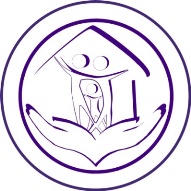 Комплексное обследовании лиц старше 18 лет , не имеющих общего образования
18
Нормативно-правовое основание для направление лиц старше 18 лет на ПМПК
Всеобщая декларация прав человека от 10 декабря 1948 г.
Федеральный закон от 29 декабря 2012 г. №273-ФЗ «Об образовании в РФ» 
Федеральный закон от 2 июля 1992 г. № 3185-1 «О психиатрической помощи и гарантиях прав граждан при ее оказании»
Федеральный закон от 24 ноября 1995 г. № 181-ФЗ «О социальной защите инвалидов в Российской Федерации» 
Приказ Министерства просвещения РФ от 26 августа 2020 г. № 438 «Об утверждении Порядка организации и осуществления образовательной деятельности по основным программам профессионального обучения» 
Приказ Министерства образования и науки РФ от 20 сентября 2013 г. №1082 «Положение о психолого-медико-педагогической комиссии» 
Приказ Департамента образования и науки Курганской области                   от 26 ноября 2020 г. № 1069 «О внесении изменений в приказ Департамента образования и науки Курганской области от 7 декабря 2017 г. № 1582 «Об утверждении состава и порядка работы Центральной психолого-медико-педагогической комиссии Курганской области»
19
заявление на проведение обследования (обязательный документ, оригинал) 
согласие на обработку персональных данных родителя (законного представителя) (обязательный документ, оригинал) 
согласие родителя (законного представителя) на обработку персональных данных лица старше 18 лет, не имеющего общего образования 
подробная выписка из истории болезни с заключениями врачей из медицинской организации по месту жительства (регистрации) (обязательный документ); оригинал или заверенная печатью ЦПМПК копия)
заключения врачей-специалистов (оригинал или заверенная печатью ЦПМПК копия)
20
Этапы ПМПК диагностического обследования лиц старше 18 лет, не имеющих общего образования
1 этап
Оценка социальным педагогом имеющейся информации о лице старше 18 лет
2 этап
Совместная оценка психологом и психиатром особенностей психического развития лица старше 18 лет.
Оценка специфики познавательной деятельности и освоения образовательной программ основного общего образования специалистами ПМПК
3 этап
Определение специальных условий получения образования
Определение образовательного маршрута
21
Заключение ПМПК
Ф.И.О. ребенка: ХХХХ ХХХХ ХХХХ
Дата рождения: хх.хх.2003
Образовательная программа: Основная программа профессионального обучения - программа профессиональной подготовки по профессиям рабочих, должностям служащих для обучающихся с ограниченными возможностями здоровья (с различными формами умственной отсталости)
Уровень образования: СПО
Реализация образовательной программы с применением электронного обучения и дистанционных образовательных технологий: при отсутствии медицинских противопоказаний
Специальные методы обучения: в соответствии с программой
Специальные учебники: в соответствии с программой
Специальные учебные пособия: в соответствии с программой
Адаптационные дисциплины: в соответствии с программой
Специальная организация рабочего места: требуется
Организация пространства: в соответствии с ФГОС
Психолого-педагогическое сопровождение:
Педагог-психолог (специальный психолог): формирование качеств социально активной и профессионально-компетентной личности, социально-психологическая адаптация в учебно-профессиональной деятельности, коррекция эмоционального состояния
Социальный педагог (социальный работник): координация взаимодействия субъектов образовательного процесса
Дополнительные и иные рекомендации ПМПК:по организации медицинского сопровождения: наблюдение психиатра
22
Заключение ПМПК
Ф.И.О. ребенка: ХХХ  ХХХ  ХХХ
Дата рождения: хх.хх.1989
Образовательная программа: Адаптированная образовательная программа среднего профессионального образования для слепых обучающихся- Программа подготовки квалифицированных рабочих, служащих (ППКРС)- Программа подготовки специалистов среднего звена (ППССЗ)
Уровень образования: СПО
Реализация образовательной программы с применением электронного обучения и дистанционных образовательных технологий: при отсутствии медицинских противопоказаний
Специальные методы обучения: в соответствии с программой
Специальные учебники: в соответствии с программой
Специальные учебные пособия: в соответствии с программой
Адаптационные дисциплины: в соответствии с программой
Специальная организация рабочего места: требуется
Организация пространства: в соответствии с ФГОС
Психолого-педагогическое сопровождение:
Педагог-психолог (специальный психолог): формирование качеств социально активной и профессионально-компетентной личности, социально-психологическая адаптация в учебно-профессиональной деятельности
Учитель-дефектолог (тифлопедагог): помощь в усвоении основных общетеоретических, профессиональных, специальных дисциплин, дополнительная прикладная подготовка
Социальный педагог (социальный работник): координация взаимодействия субъектов образовательного процесса
Дополнительные и иные рекомендации ПМПК:по организации медицинского сопровождения: диспансерное наблюдение офтальмолога
23
Заключение ПМПК
Ф.И.О. ребенка: ХХХ  ХХХ   ХХХ
Дата рождения: хх.хх. 2004
Образовательная программа: Образовательная программа среднего профессионального образования- Программа подготовки квалифицированных рабочих, служащих (ППКРС)- Программа подготовки специалистов среднего звена (ППССЗ)
Уровень образования: СПО
Реализация образовательной программы с применением электронного обучения и дистанционных образовательных технологий: при отсутствии медицинских противопоказаний
Адаптационные дисциплины: в соответствии с программой
Специальная организация рабочего места: требуется
Организация пространства: в соответствии с ФГОС
Психолого-педагогическое сопровождение:
Педагог-психолог (специальный психолог): формирование качеств социально активной и профессионально-компетентной личности, социально-психологическая адаптация в учебно-профессиональной деятельности
24
ГБУ «Центр помощи детям»
адрес нашего сайта: www.centr45.ru
25